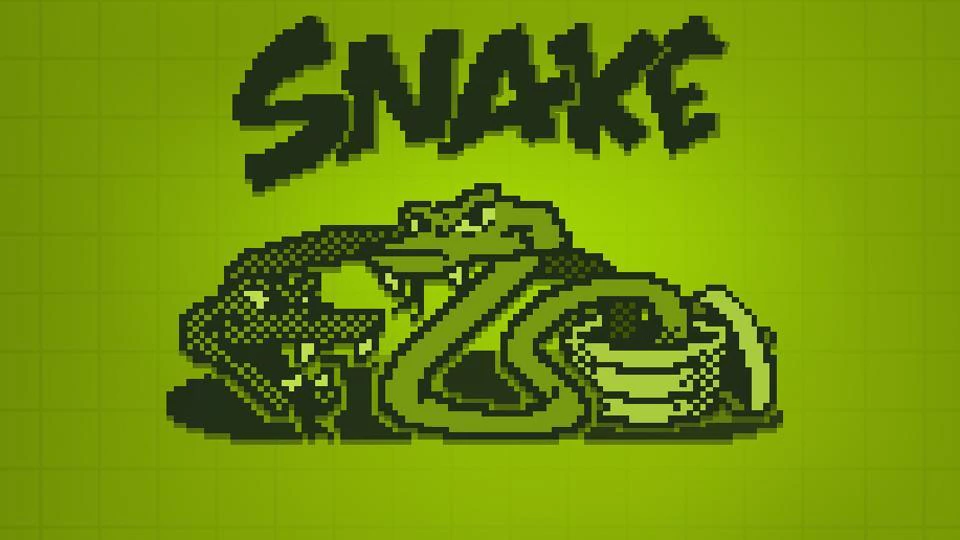 Snakevideogame project proposal
Gani Kumisbek 
soc15gku
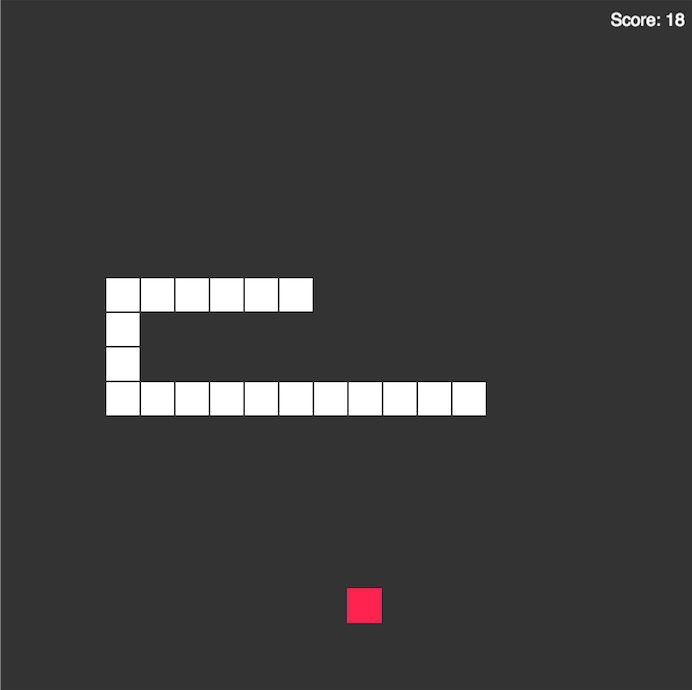 Basic demonstrationof the idea
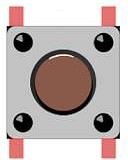 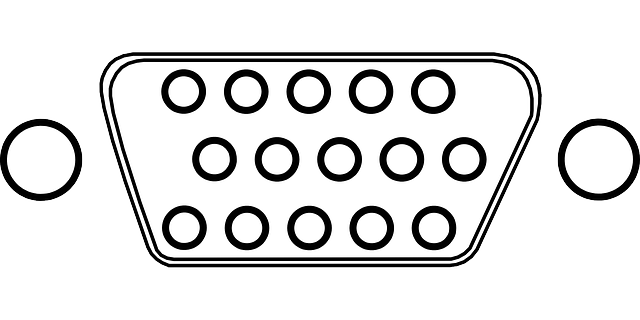 Specifications
Screen Resolution: 640 x 480
Refresh Rate: 60 Hz
I/O: 4 Push Buttons
RAM to store sprites and pictures
Time table
WEEK 1 – Project Planning
WEEK 3 – VGA Controller Implementation
WEEK 5 – Software Implementation of the Game Design
WEEK 7 – Debugging
WEEK 8 - Report
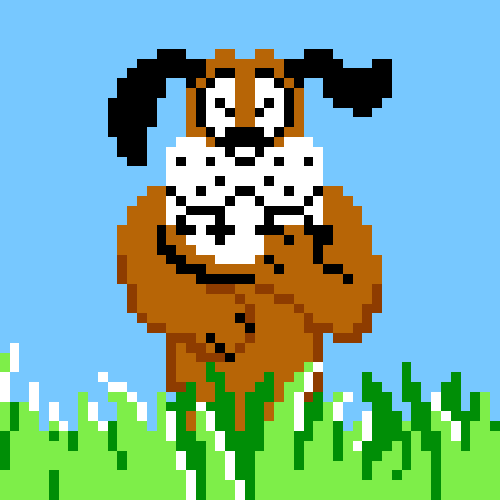 GAME OVER